МКОУ «Табулгинская средняя общеобразовательная школа им. П.Д.Слюсарева»Чистоозерного  района  Новосибирской  области
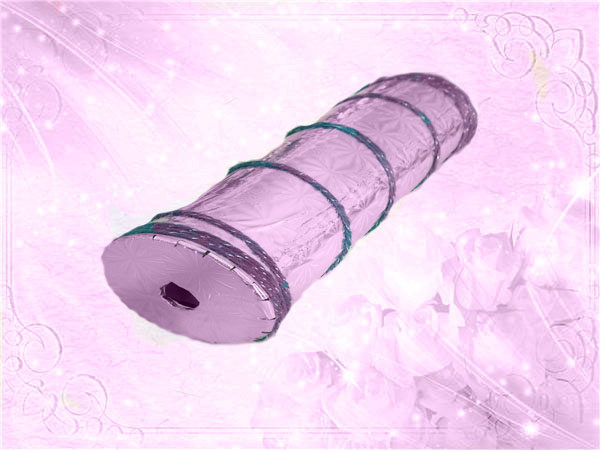 Проект 
на тему:

Калейдоскоп



Авторы:  учащиеся 8 класса
 Лукашов Антон, Самусенко Екатерина
Руководитель: учитель физики
 Жарикова Светлана Семеновна
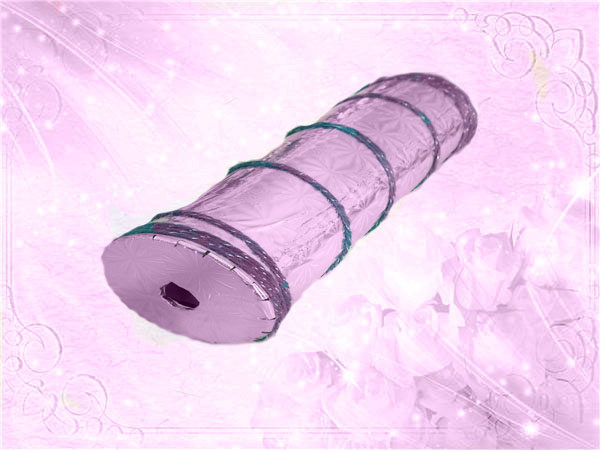 Эпиграф
Смотрю – и что же в моих глазах?
В фигурах разных и звездах
Сапфиры, яхонты, топазы
И изумруды и алмазы,
И аметисты и жемчуг,
И перламутр – все вижу вдруг!
Лишь сделаю рукой движенье-
И вновь в глазах явленье!
                                          А.Измайлов
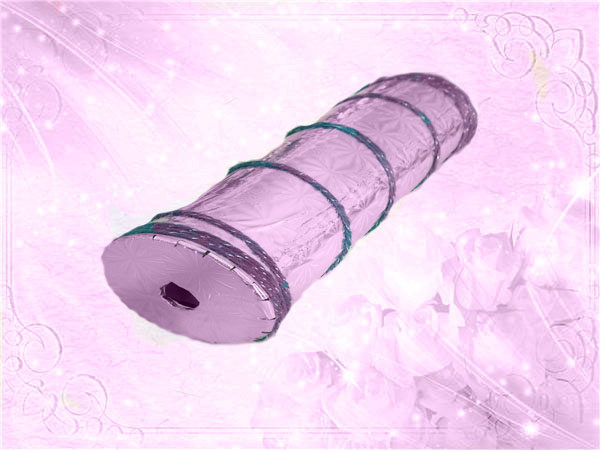 Актуальность темы проекта
без калейдоскопа и других оптических игрушек изображения, возможно, никогда бы не ожили; 

15 минут рассматривания картинок калейдоскопа оказывают релаксирующее действие;

 кроме игрушки для развлечения калейдоскопы могут служить прибором для оздоровительных целей.
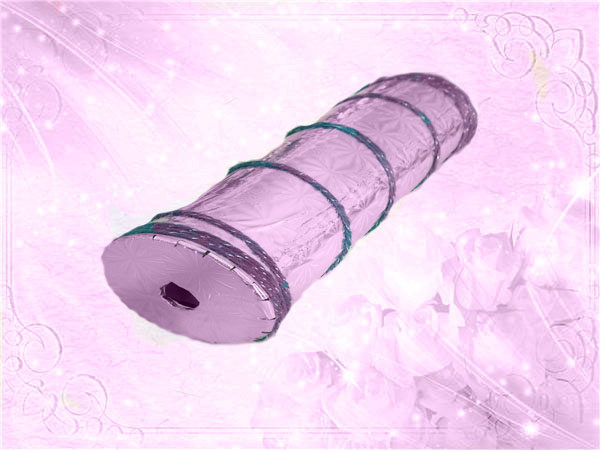 Цель проекта:
изучение и создание оптического калейдоскопа 
Задачи проекта:
 изучить литературу о калейдоскопе;                                 
выяснить, какие  физические принципы          используются в калейдоскопах;
 изготовить оптический калейдоскоп;
 сделать с помощью программы Photoshop изображения, имитирующие  калейдоскоп.
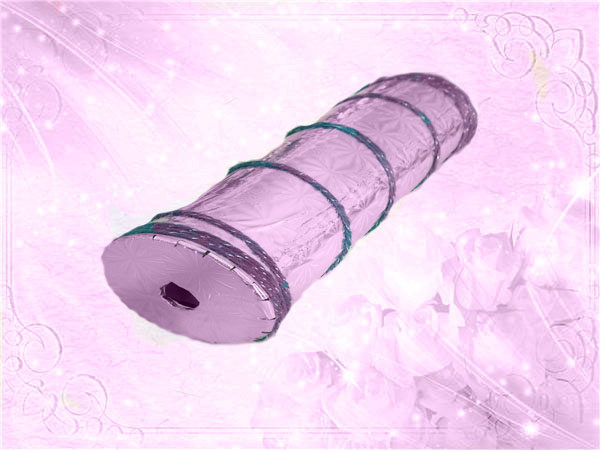 Гипотеза: 
возможность создания  оптического калейдоскопа разных видов в домашних условиях
 
Объект исследования: 
создание калейдоскопа
 
Предмет исследования:
 оптический калейдоскоп
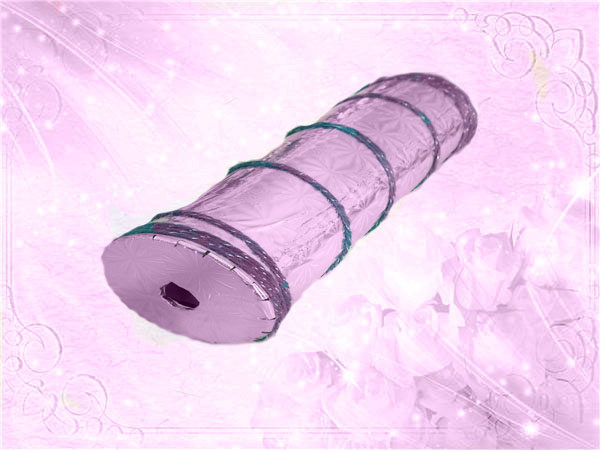 Методы  и приёмы исследования:
сбор информации, её систематизация;
творческая работа по изготовлению оптического калейдоскопа;
проведение исследований;
фотографирование этапов работы;
изучение  компьютерных программ по созданию электронного калейдоскопа;
анализ, оформление результатов работы;
проведение опроса среди учащихся.
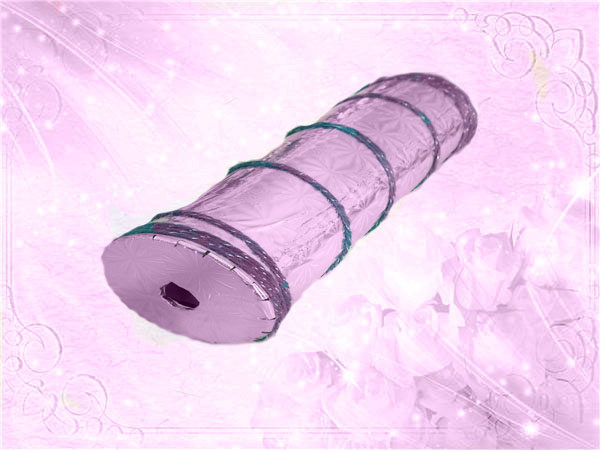 Практическая значимость проекта
Использование калейдоскопа для демонстрации оптических явлений на уроках физики
Калейдоскоп может использоваться как генератор эмоций
Использование принципов калейдоскопа,  в различных компьютерных приемах для создания узоров
Калейдоскоп можно подарить в виде сувенира, игрушки
Калейдоско́п (от греч. καλός -красивый, εἶδος - вид, σκοπέω - смотрю, наблюдаю)  оптический прибор -игрушка(википедия)


Калейдоскоп
 в толковом 
словаре
 Даля назван 
«узорником»
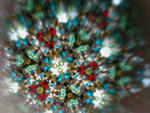 Достоверные исторические факты о существовании калейдоскопов в России обнаружены в начале XIX столетия


Калейдоскоп придумал
 в1816 году 
шотландский физик
 Сэр Давид Брюстер
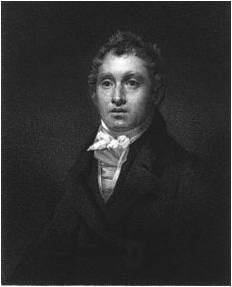 Давид Брюстер
Разновидности калейдоскопов:
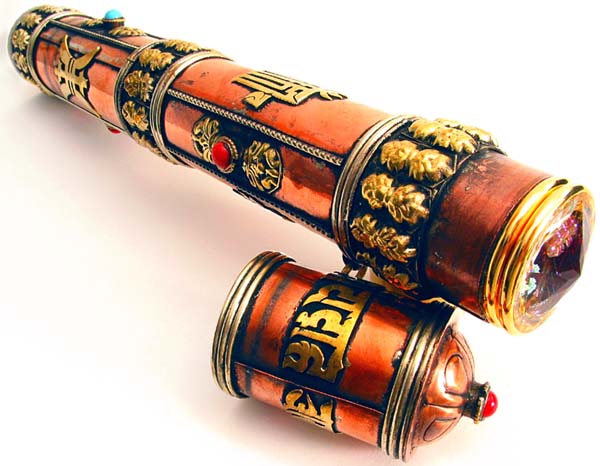 дебускоп
типоскоп
афанеидоскоп
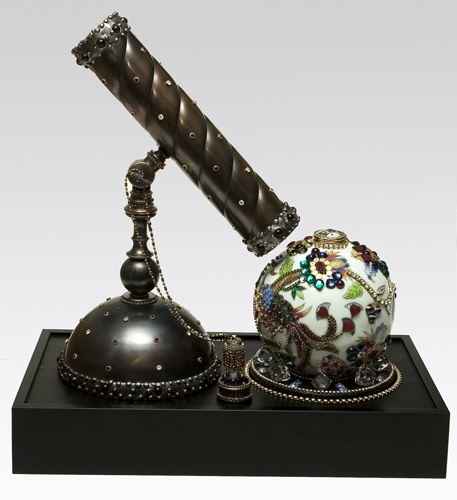 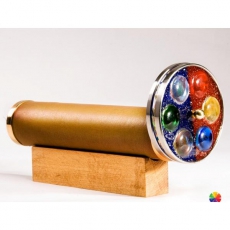 Пик их активности приходится на 1960-1970-е годы, когда были запатентованы несколько десятков усовершенствованных приборов.





Калейдоскопы 
мастерской
«Русский Калейдоскоп»
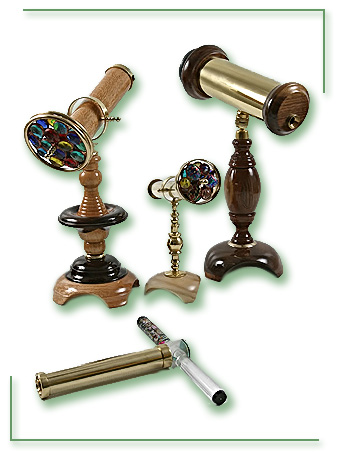 Типы калейдоскопов:
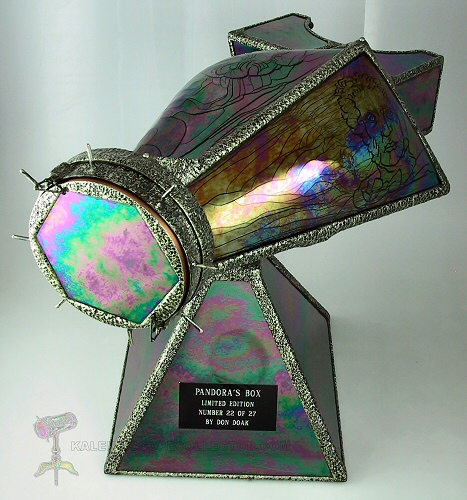 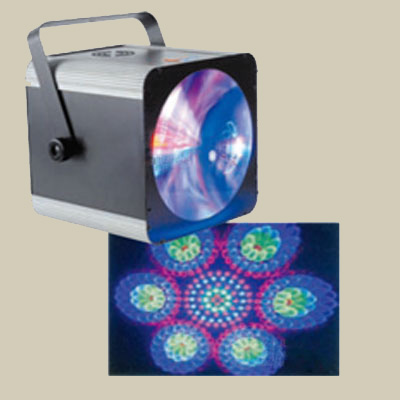 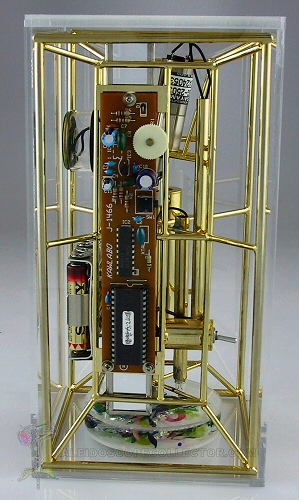 камерный 
жидкий 
колесный 
теледоскоп
многоразовый 
светодиодный 
электронный 
лазерный
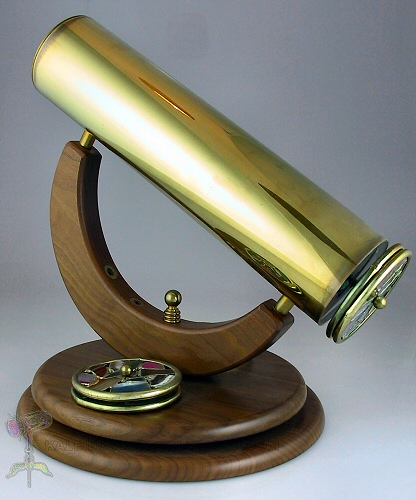 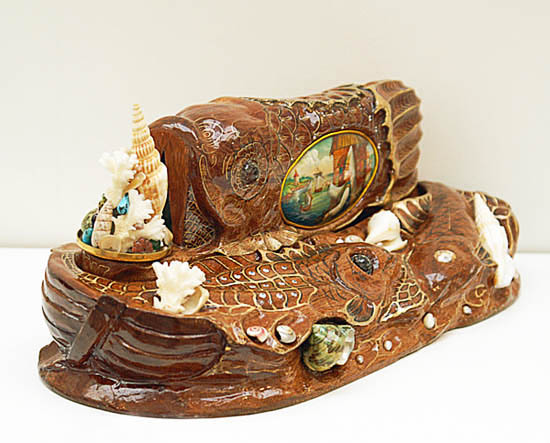 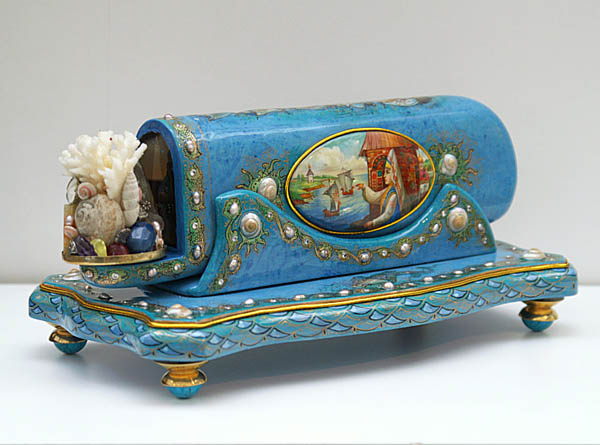 Физические принципы калейдоскопов
Калейдоскоп состоит из цилиндрической трубки, в которой находятся несколько (две или больше) отражающих пластин – зеркал

Схема расположения отражающих пластин
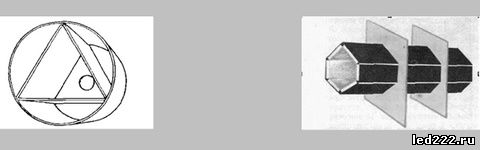 При помощи программы Flash можно быстро создать электронный калейдоскоп
Методика и результаты работы над проектом
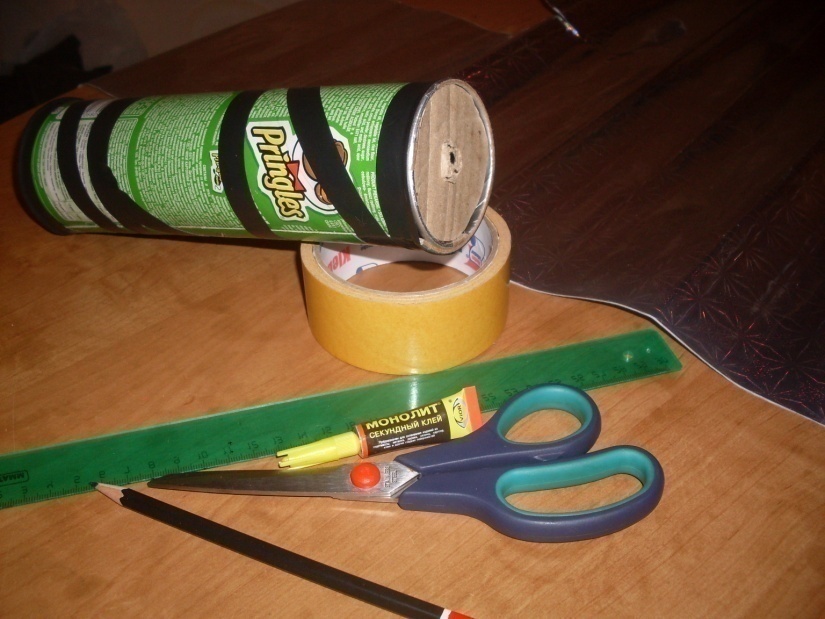 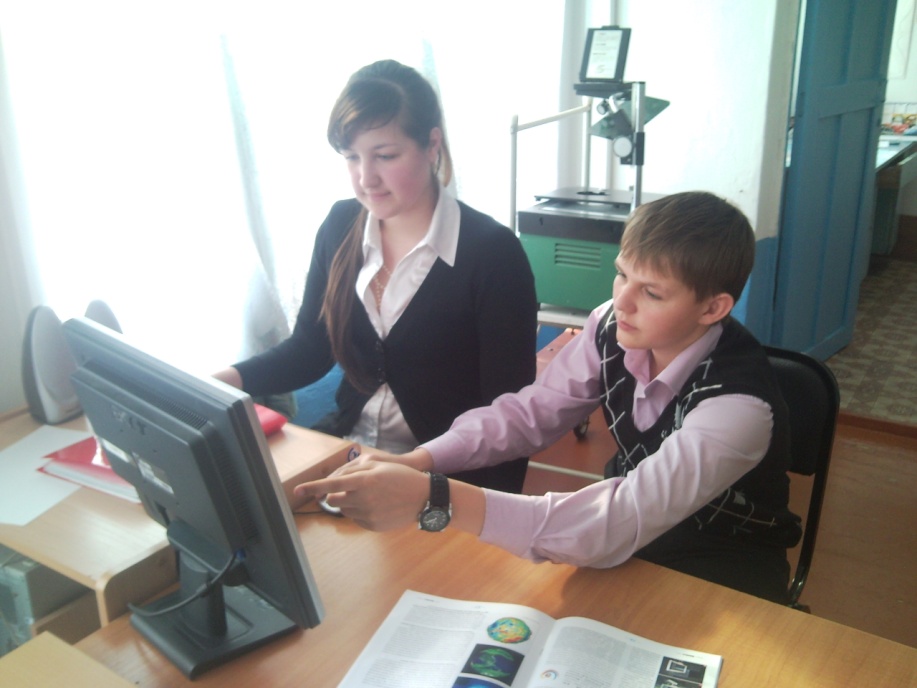 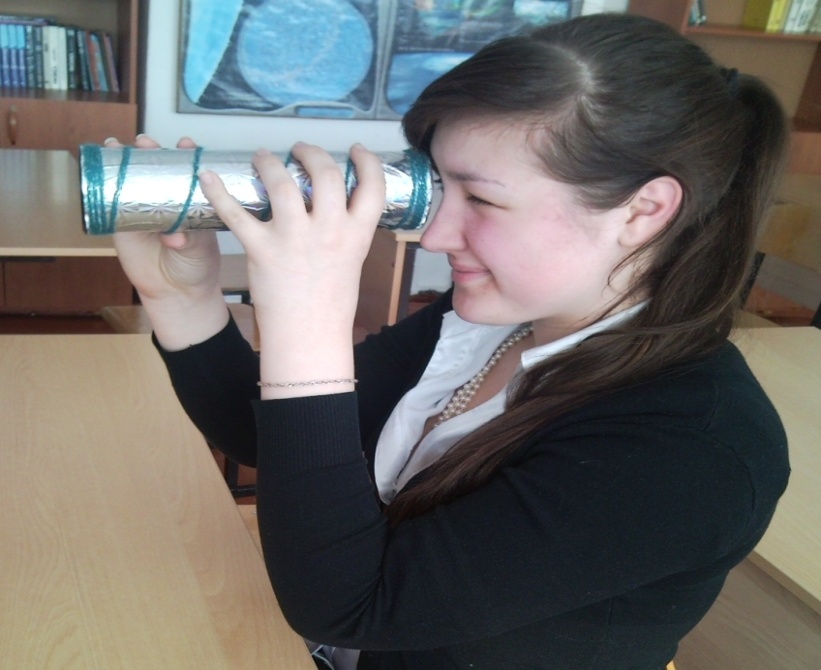 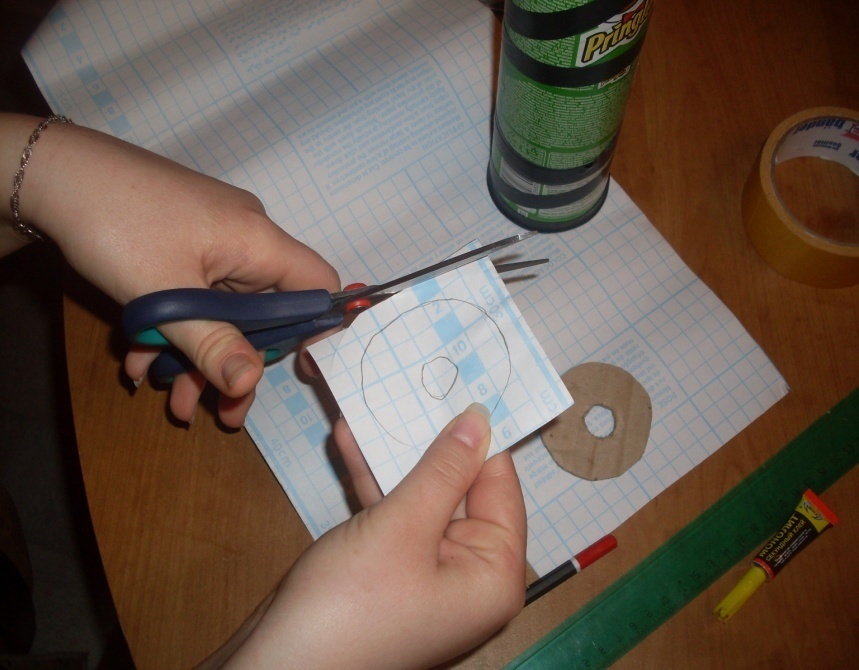 Сборка макета оптического калейдоскопа
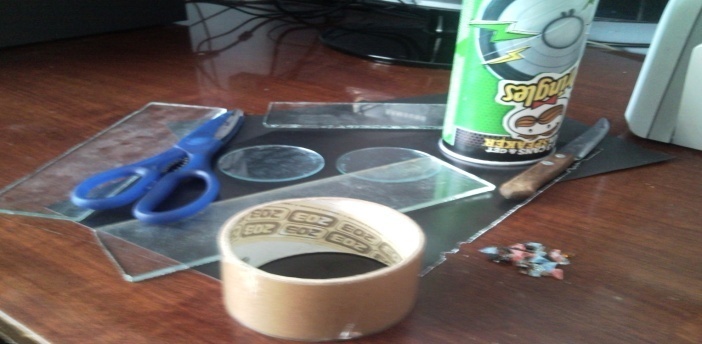 подготовили необходимые 
материалы


вырезали из стекла 
полоски

соединили 
скотчем
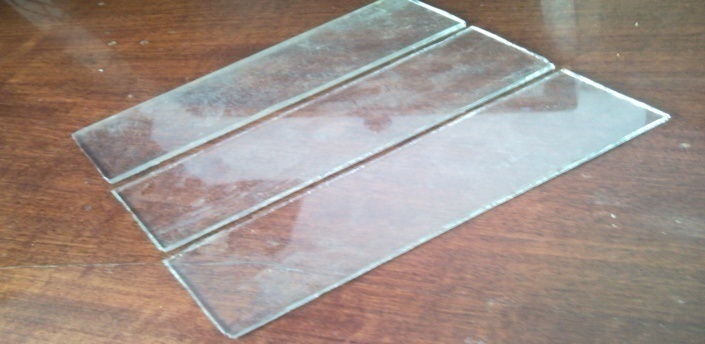 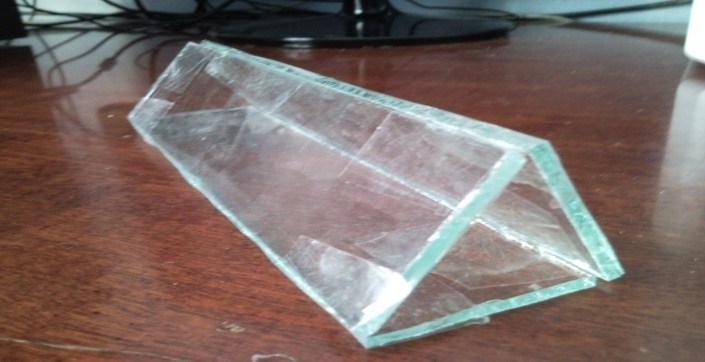 Сборка макета оптического калейдоскопа
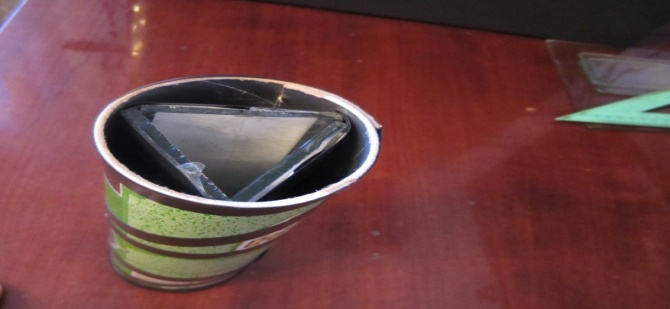 вставили полученную призму в трубку
между стеклами поместили разноцветные предметы
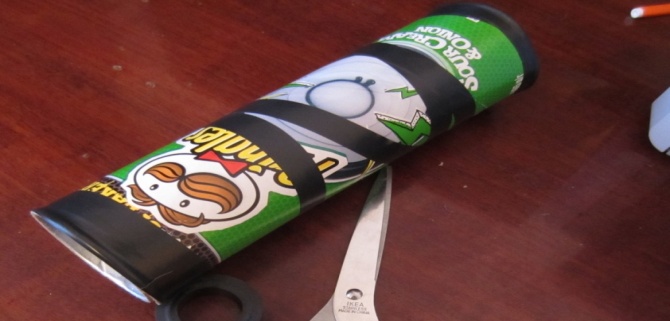 получили макет калейдоскопа
Работа над дизайном калейдоскопа
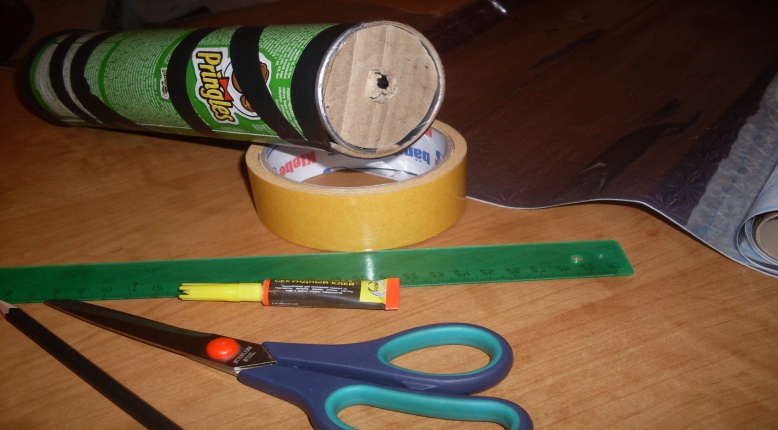 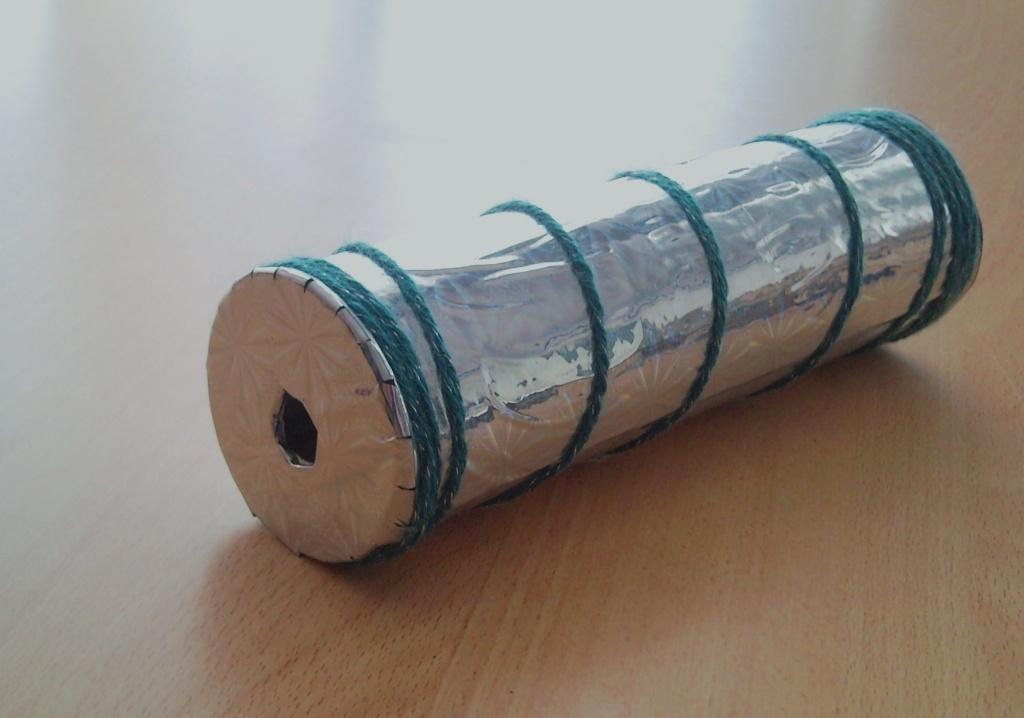 Инструкция по сборке калейдоскопа
Вырежьте из стеклянной пластинки три полоски размером 5х27 см.
Наклейте их лист плотной бумаги, расположив параллельно друг другу с промежутками, позволяющими согнуть лист в треугольную призму.
Скрепите призму клеем или лентами лейкопластыря.
Возьмите банку из-под чипсов длиной 29 см (или же сделайте из картона трубку такого диаметра, чтобы  в нее  плотно входила призма, и укрепите призму в трубке).
Заготовьте мелкие разноцветные предметы(цветные стеклышки, угольки, кусочки пластмассы, цветные таблетки, бусинки).
Вырезать круг из плотной бумаги соответствующей диаметру трубки.
Возьмите два круглых стекла из противогаза и натрите наждачным порошком или накройте какой-либо матовой поверхностью. 
Между круглыми стеклами поместите мелкие разноцветные предметы (цветные стеклышки, угольки, кусочки пластмассы, цветные таблетки, бусинки).
Укрепите стекло так, чтобы при повороте трубки вокруг ее продольной оси стеклышки свободно пересыпались между круглыми стеклами. Макет калейдоскопа готов.
 Оформите индивидуальный дизайн калейдоскопа.
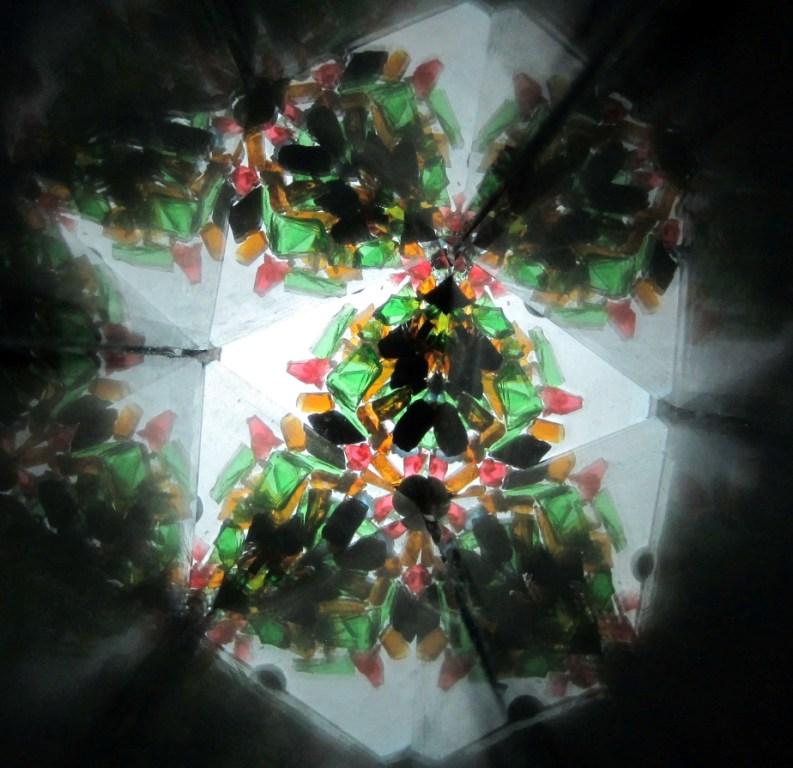 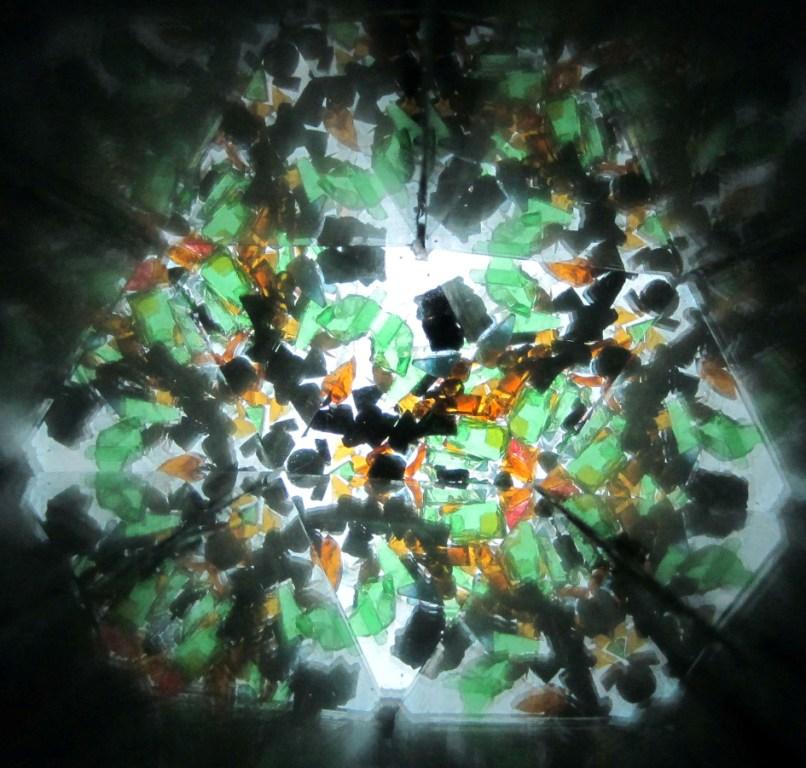 Узоры калейдоскопа
Работа с калейдоскопом
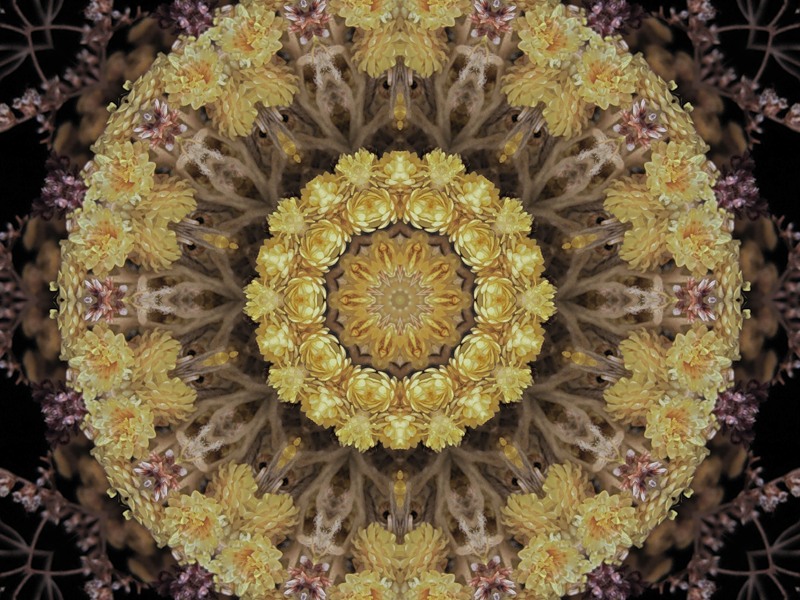 Осветите матовое стекло. Смотрите в отверстие в черной бумаге и, не торопясь повертывайте калейдоскоп вокруг его оси. Каждый малейший поворот калейдоскопа вызовет перемещение разноцветных и разнообразных по форме стеклышек, и перед вашим взором будут возникать все новые и новые неповторимые узоры.

      Усовершенствуйте калейдоскоп. Подберите  выпуклую линзу и вставьте ее в отверстие для глаза, а матовое стекло замените прозрачным стеклом. Направив на это стекло мощный световой пучок так, чтобы свет проходил сквозь цветные стеклышки и линзу, можно получить на экране увеличенные калейдоскопические картины, которые могут быть сфотографированы.
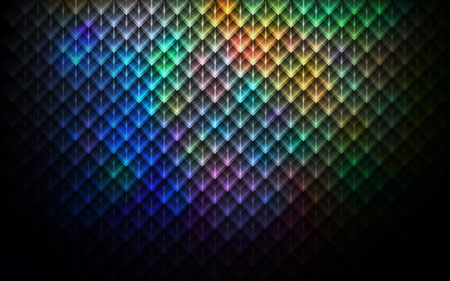 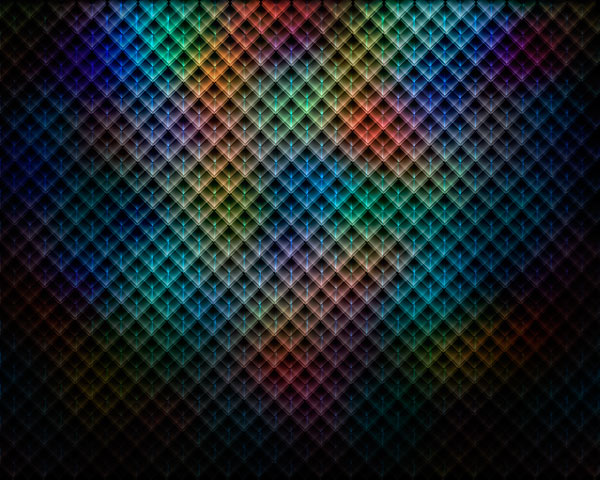 Изображения  калейдоскопа «Переливы»
Проведение опроса «Значение калейдоскопа»
Нравится ли вам оптический прибор-калейдоскоп?

 Какие эмоции вызывают сменяющиеся узоры в калейдоскопе?

 Хотели ли вы приобрести калейдоскоп?

 С какой целью хотели приобрести калейдоскоп?
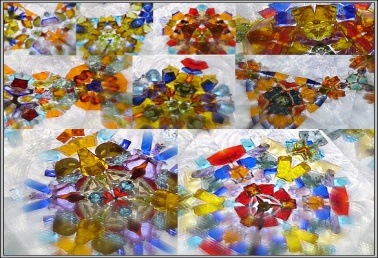 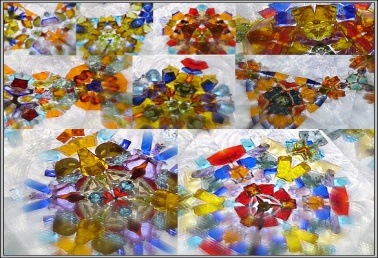 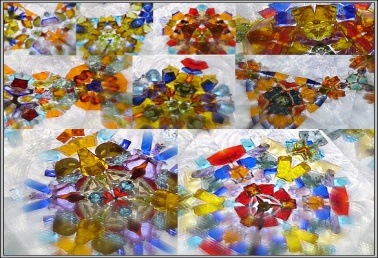 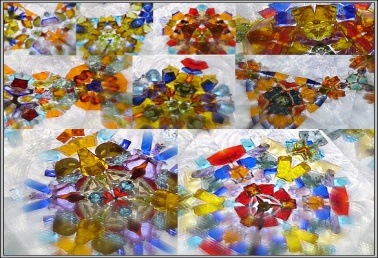 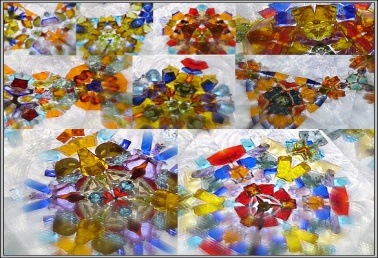 Рекомендации к созданию оптического калейдоскопа
1) Если у вас нет зеркала, то для калейдоскопа подойдет любая отражающая поверхность, например, нержавеющая сталь, кусок жести, который используется в лампах, пластмасса с зеркальным покрытием. В общем, используйте все, что под руку подвернется.
2) Для каркаса калейдоскопа можно взять внутреннюю картонную трубку от кухонной фольги, только ее, скорее всего, придется немного укоротить.
3) Если трубка получилась чуть больше зеркальных полосок, то их можно закрепить так: вырежете из пенопласта ли  губки кружок, прорежьте в нем треугольное отверстие и вставьте в трубку.
4) Иногда нужно уменьшить количество  отраженных узоров. Это легко сделать, вставив в зеркальную призму  одинаковый по размеру с зеркалом кусок тонкого черного картона и плотно прижав его к одному из зеркал.
5) Очень сложно вырезать из стекла пластины, для этого стекло лучше их смочить водой. Можно попросить вырезать взрослых людей.
Где можно приобрести калейдоскоп 
	

Новосибирск, ул. Сибиряков-Гвардейцев, 
Торгово-выставочный комплекс.
Тел. 47 (383) 230-15-15. 
www.kaleidockop.ru info@kaleidockop
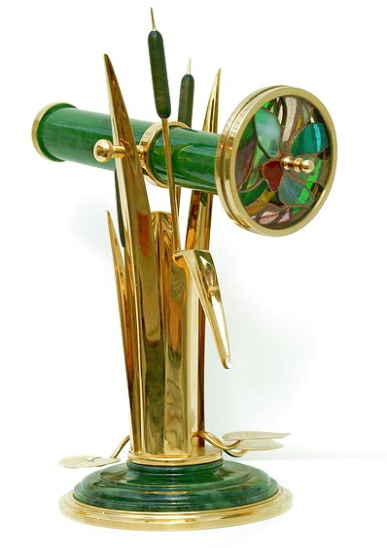 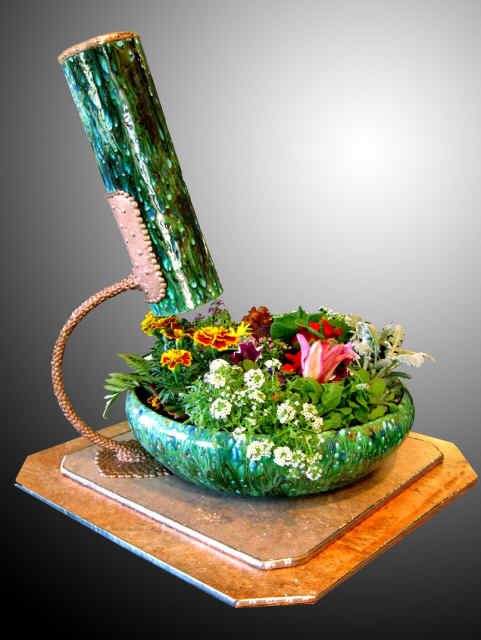 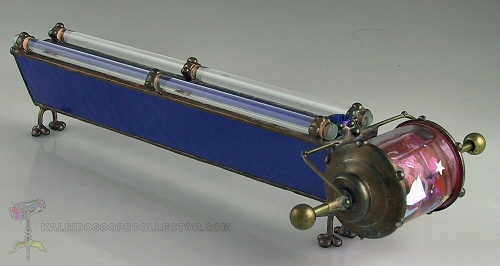 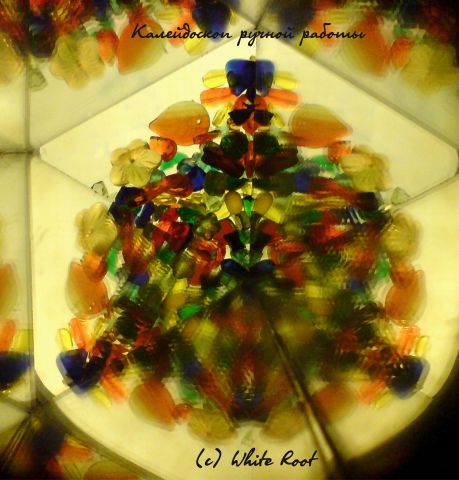 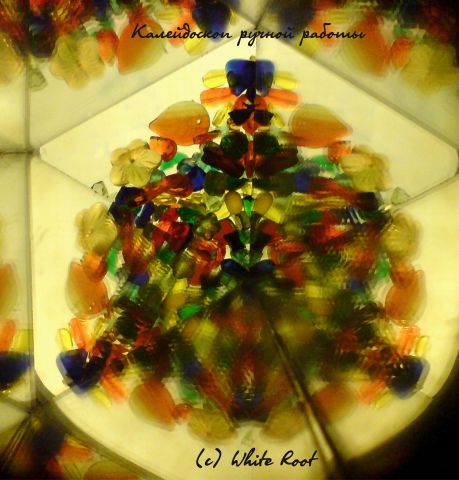 Выводы
Изучая литературу по теме проекта, узнали об истории создания оптических калейдоскопов, о типах, об электронном калейдоскопе. Это позволило удовлетворить интерес к выбранной теме.
Выяснили, что в калейдоскопе используются законы оптики: отражение от плоских зеркал под определенным углом, распространение света.
Изготовили оптический калейдоскоп, который назвали «Весеннее настроение». Работа над его созданием способствовала развитию творческих способностей и креативного мышления . Проведенный опрос среди учащихся школы показал, что созданный оптический калейдоскоп вызывает интерес к нему.
Познакомились с несколькими компьютерными программами по созданию электронных калейдоскопов. Изучили программу Photoshop, с помощью которой получили красивые узоры(переливы). Проведенная работа и накопленный опыт проектно-исследовательской работы пригодится в дальнейшем.
источники
1.Перельман Я. И. Занимательная физика. М., 1986, с. 142-143.
2.Наука и жизнь / Ваше свободное время / Мир увлечений., 1999,№11.
3.Глюк И. И все это делают зеркала. - М.: Мир, 1970.
4.Иванов Б. Энциклопедия самоделок юного мастера. - М.: Молодая гвардия, 1992.
5.Пегоров П. Игрушка для взрослых. "Юный техник", 1980,№ 
http://www.inventstory.ru/vidi
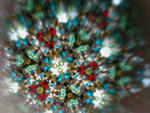 Спасибо
 за  внимание!